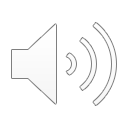 Внутрішня контамінація та методи лікування
REAC/TS RadMed App (Search “RadMed” on Android/Apple)
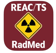 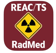 http://ORISE.ORAU.GOV/REACTS
(865) 576-3131
After hours: (865) 576-1005
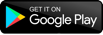 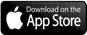 [Speaker Notes: Ця презентація щодо медичних заходів роботи із внутрішньою контамінацією радіоактивними частинками, яка містить рекомендації щодо екстреного лікування у випадках масштабної ядерної події з масовими жертвами, представлена Центром допомоги та навчання із радіаційних надзвичайних ситуацій (REAC/TS) в Оук-Рідж Теннесі.

Основні дані з цієї презентації можна знайти у двосторінковій Інформаційній картці для надавачів медичних послуг, яку можна завантажити з веб-сайту REAC/TS. Додаткова інформація та вказівки доступні в додатку REAC/TS RadMed, який можна завантажити на Android і Apple.]
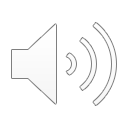 Радіаційні ураження внаслідок ядерного вибуху
Ядерні вибухи та великі аварії на атомних станціях можуть створити великі шлейфи радіоактивних речовин
Радіоактивний матеріал, що переноситься повітрям, можна легко вдихнути
Осілі радіоактивні частинки можуть забруднювати їжу та воду
Зовнішнє забруднення одягу, шкіри або волосся
Закрите укриття може бути найкращою можливістю уникнути зараження протягом перших 24 годин
[Speaker Notes: Очікується, що масштабні радіаційні події, такі як ядерні вибухи та великі аварії на атомних станціях, створять великі шлейфи радіоактивних речовин, які можуть поширюватися на великі території залежно від метеорологічних факторів. Ці частинки, оскільки вони перебувають в повітрі, можуть легко вдихнути люди, які не носять належні захисні маски. Ці радіоактивні частинки можуть з часом осідати на землі та предметах. Після осідання ці частинки можуть потрапляти в їжу та воду, що споживаються як людьми, так і тваринами.  Потрапляючи всередину тварин і їстівних рослин, ці радіоактивні частинки можуть споживатися людьми, викликаючи непряме зараження.  Оскільки можна очікувати, що у незахищених осіб ці частинки осядуть на одязі, шкірі та волоссі, службам екстреного реагування та особам, які здійснюють безпосередній догляд за постраждалими, слід використовувати відповідні засоби індивідуального захисту (або ЗІЗ) до тих пір, поки пацієнти не будуть належним чином знезаражені. Укриття в приміщенні може дати людям гарну можливість уникнути значного зараження, як внутрішнього, так і зовнішнього, протягом перших 24 годин після ядерної події. З цієї причини, у деяких випадках евакуація до медичних закладів може бути відкладена, поки на місці є укриття.]
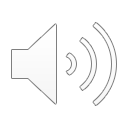 Радіоактивне опромінення
Опромінення не обов’язково означає контаміцацію
Контамінація - це наявність радіоактивної речовини там, де вона небажана
Люди можуть бути контаміновані ззовні, зсередини або обома способами
Ризик посилення радіаційного ураження через тривалий вплив іонізуючого випромінювання
Першочергово вживаються заходи з порятунку життя
Коли пацієнт стане стабільним, зніміть одяг і виконайте місцеву деконтамінацію
Не відомо жодного випадку, коли б у тих, хто контактує з пацієнтами з ГПХ розвинулася ця хвороба.
[Speaker Notes: Медичним працівникам важливо зрозуміти різницю між опроміненням та контамінацією. Пацієнти, які зазнали тільки радіаційного опромінення, не будуть представляти подальшого ризику для самих лікарів. Контамінація - це просто наявність радіоактивної речовини там, де вона небажана. Люди, які мають частинки радіоактивного зараження на тілі або одязі, мають зовнішню контамінацію. Вважається, що ті, хто вдихнув, проковтнув або поглинув радіоактивне забруднення, мають внутрішню контамінацію. Ці особи постійно перебувають під ризиком посилення радіаційного ураження через тривалий вплив іонізуючого випромінювання.  Пам'ятайте, що в першу чергу слід вживати заходів з порятунку життя!  Але після стабілізації стану, з цих людей потрібно обережно зняти верхній одяг, який має на собі близько 90% забруднення. Подальше знезараження осередків забруднення шкіри або волосся знизить ризик впливу на пацієнта та медичний персонал. Слід зазначити, що не відомо жодного випадку, коли б у тих, хто контактує з пацієнтами з ГПХ розвинулася ця хвороба.]
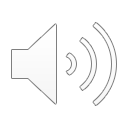 Потрапляння радіоактивного матеріалу всередину організму
Внутрішня контамінація
Типові способи
Вдихання
Ковтання
Всмоктування через рани або шкіру
[Speaker Notes: Радіоактивні частинки можуть потрапляти в організм при вдиханні, ковтанні або всмоктуванні в рани. Якщо радіоактивну речовину виявляють всередині людського тіла, це називається внутрішня контамінація.]
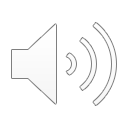 Tоксикологічні терміни
Потрапляння – рух всередину тіла через його зовнішні тривимірні межі 
Поглинання – перенесення всередині організму
Інкорпорація – включення в метаболізм тканин
Декорпорація – виведення з організму або з метаболізму тканин
[Speaker Notes: Існує кілька токсикологічних термінів, які необхідно розглянути при обговоренні внутрішньої контамінації. Потрапляння – це подія або дія, яка дозволяє радіоактивним частинкам подолати зовнішні тривимірні межі тіла. Це може бути забруднене повітря, що потрапляє в ніздрі, радіоактивні частинки, що потрапляють в рот із зараженою їжею, або радіоактивні опади в результаті ядерного вибуху, що потрапляють на відкриту рану. Поглинання відбувається, коли внутрішні процеси організму підхоплюють радіоактивні частинки та переносять ізотопи кровоносною або лімфатичною системами до інших частин тіла. Інкорпорація - це процес, за допомогою якого радіоактивна частинка вбудовується в структуру або метаболізм людського тіла. Декорпорація належить до тих процесів, які призводять до виведення радіоактивного ізотопу з організму або метаболізму тканин.]
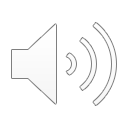 Tоксикологічні терміни
Цільовий або критичний орган – в першу чергу бере участь у метаболізмі певного ізотопу
Орган джерело - орган, який концентрує ізотопи до такої міри, що стає джерелом радіації для інших тканин
[Speaker Notes: Орган або структура, які в першу чергу беруть участь у метаболізмі певного ізотопу, називають цільовим або критичним органом. У деяких випадках, як-от щитоподібна залоза, певний орган або структура здатна концентрувати ізотопи до такої міри, що стає джерелом радіації, яке може негативно впливати на навколишні тканини.]
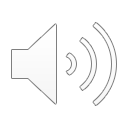 Як виявити внутрішню контамінацію
Вимірювання рівня радіації всього тіла
Застосовується для нуклідів, які випромінюють проникаючі рентгенівські промені або гамма-промені
Також дієвий для нуклідів, що випромінюють бета-частинки з високою енергією

Біологічний аналіз
Аналіз сечі – найпоширеніший метод
Аналіз калу 
Взяття матеріалу із ран
[Speaker Notes: Як можна оцінити наявність внутрішньої контамінації у пацієнта?  Одним з методів є вимірювання рівня радіоактивності всього тіла. У цьому методі використовується спеціально розроблений детектор для вимірювання рівнів радіації, що перевищують фонові  і виділяються тілом. Цей метод застосовується для тих нуклідів, які випромінюють проникаючі рентгенівські промені або гамма-промені. У деяких випадках дуже бета-частинки з високою енергією, що випромінюють ізотопи, також можна виявити за допомогою вимірювання радіоактивності всього тіла. Але для альфа-частинок і більшості бета-частинок цей метод не буде дієвим. У більшості ситуацій цей метод оцінки наявності внутрішньої контамінації не буде можливим для медичних працівників, які першими обстежують потерпілого. 
У більшості випадків виявлення внутрішньої контамінації використання біологічних аналізів сечі та калу може бути корисним як для оцінки ступеня внутрішньої контамінації, так і для визначення ефективності медичних заходів, необхідних для прискорення декорпорації. У окремих випадках взятий матеріалу із забруднених ран і навколишніх м’яких тканин можна успішно дослідити на наявність радіологічних частинок.]
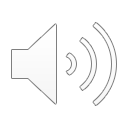 Негайна діагностика
Назальні мазки
Виділення з носа 
Обстеження обличчя 
Мокрота 
Аналіз сечі
[Speaker Notes: Які методи можуть бути застосовані в умовах відділень невідкладної допомоги для оцінки ризику внутрішньої контамінації пацієнта? Якщо в медичному закладі є детектор для вимірювання випромінювання, дослідження мазків із зовнішнього краю носового отвору дозволяє виявити високу ймовірність зараження, яке вдихнулось. Пацієнти також можуть видути ніс в медичну марлю, а її можна перевірити на наявність радіоактивних частинок. Виявлення радіації навколо рота та на обличчі також може свідчити про вдихання або проковтування радіоактивних частинок. Якщо у пацієнта є кашель, мокротиння з радіоактивним забрудненням є вагомим показником інгаляційного внутрішнього зараження. У деяких випадках дослідження чистої сечі може продемонструвати у ній наявність радіоактивних частинок, а отже, внутрішню контамінацію. Нарешті, інформація від пацієнта щодо його розташування відносно епіцентру вибуху та часу впливу ядерної радіації може виявитися достатньою підставою для початку медичних заходів, пов’язаних із внутрішньою контамінацією.]
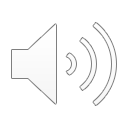 Інгаляційний шлях
Розмір частинки визначає, де вона осяде
Нерозчинні частинки залишаються в легенях тривалий період часу
Невеликі частинки транспортуються до трахео-бронхіальних лімфатичних вузлів легеневими макрофагами
Деякі проходять через дихальні шляхи, ковтаються та виводяться з калом
[Speaker Notes: Вдихання радіоактивних частинок зазвичай спостерігається у пацієнтів, які зазнали впливу радіоактивного шлейфу без належних засобів індивідуального захисту. У випадках інгаляційного забруднення розмір вдихуваної частинки, швидше за все, визначатиме, де вона осяде. Слід зазначити, що нерозчинні частинки можуть залишатися в легеневому просторі протягом тривалого періоду часу, однак невелика частка цих частинок фагоцитується макрофагами та транспортується до лімфатичних вузлів у трахеобронхіальній області. Що стосується частинок, які є достатньо великими, щоб потрапити в трахею і бронхіальні шляхи, то вони зазвичай потрапляють в задню порожнину рота, проковтуються і в кінцевому підсумку виводяться з калом після проходження шлунково-кишковим трактом.]
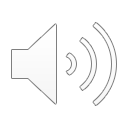 Розмір частинок і їх розподілення у дихальних шляхах
Середній діаметр [мікрон]
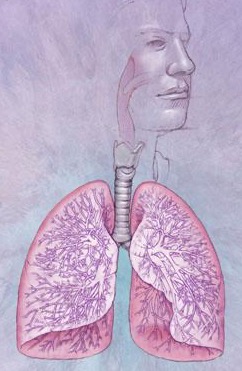 18-20
15-18
7-12
4-6
(бронхіоли)
1-5 
(альвеоли)
[Speaker Notes: Ця діаграма демонструє рівень, на якому частинки різних розмірів зазвичай перехоплюються захисними механізмами бронхіального дерева. У той час як більші частинки будуть затримуватися в носоглотці, частинки розміром менше 10 мікрон зможуть пройти до трахеобронхіального дерева. Найбільше занепокоєння викликають частинки розміром менше 5 мікрон, оскільки вони здатні осідати в альвеолах. Частинки, що досягають такої глибини в легенях, можуть зберігатися там протягом тривалого часу, і їх особливо важко видалити.]
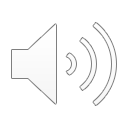 Час проходження - Носоглотка
[Speaker Notes: Якщо частинки знаходяться в ніздрях, може пройти до години, перш ніж вони остаточно проковтнуться, в той час як частинки, що потрапляють в носоглотку, можуть бути проковтнуті протягом 10 хвилин. Такий час демонструє, що для оцінки ризику інгаляційного забруднення доцільніше досліджувати мазки із зовнішніх носових пазух. Особам, у яких є сліди забруднення ніздрів, ні в якому разі не слід проводити забір глибоких назальних мазків або інтенсивні промивання носа фізіологічним розчином, оскільки це може прискорити потрапляння радіологічного матеріалу в носоглотку і як наслідок - спричинити його проковтування. Однак назальні спреї та подальше продування носа можуть бути ефективними.]
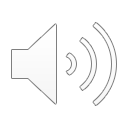 Час проходження – дихальні шляхи
[Speaker Notes: Для досить дрібних частинок, що можуть проникнути в бронхіальне дерево, час проходження і подальшого поглинання сильно варіюється в залежності від глибини проникнення в легені. Хоч абсорбовані речовини на рівні трахеї та бронхів можуть бути швидко видалені, радіоактивне зараження, що досягає верхніх дихальних шляхів, може зберігатися протягом трьох місяців або довше.]
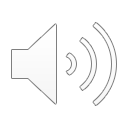 Час проходження – ШКТ
Середній час перебування в шлунково-кишковому тракті становить 48 годин (1-5 днів), тому основна проблема з ковтанням полягає в тому, щоб видалити контамінацію або прискорити час проходження, щоб зменшити вплив на навколишні тканини
[Speaker Notes: Що ж до радіоактивних частинок, які зрештою потрапляють в організм, час їх декорпорації залежить від двох факторів. Перший фактор полягає в тому, наскільки легко ізотоп всмоктується через слизову оболонку кишківника. Пізніше ми обговоримо деякі фактори, що впливають на ймовірність того, що це станеться. Другим фактором є час проходження через шлунково-кишковий тракт. На слайді показано середній час проходження через різні відділи травної системи. У той час як у шлунку проковтнуті речовини проводять найменший проміжок часу, в товстому кишківнику радіоактивні частинки можуть перебувати протягом майже двох днів. Якщо передбачається, що пацієнт проковтнув радіоактивні речовини, пероральна гідратація та м'які проносні засоби можуть прискорити проходження цих матеріалів через шлунково-кишковий тракт, тому такі заходи слід за можливості застосовувати.]
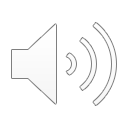 Загальні принципи
Нерозчинні речовини, як правило, виводяться через шлунково-кишковий тракт (кал)

Розчинні речовини, як правило, виводяться через ниркову систему (сечу)
[Speaker Notes: Як правило, нерозчинні радіоактивні речовини, які були проковтнуті, залишаються в шлунково-кишковому тракті і виводяться з організму, не потрапляючи в будь-які чутливі тканини організму. Оскільки час проходження по товстій кишці найдовший, люди, які проковтнули нерозчинні радіоактивні частинки, можуть мати дещо більший ризик радіаційного пошкодження тканин товстої кишки. Використання м'яких проносних та інших методів для прискорення проходження калу по товстому кишківнику зведе до мінімуму ризик променевого ураження. Розчинні ж частинки, як правило, всмоктуються через кишківник і, швидше за все, виведуться через ниркову систему.]
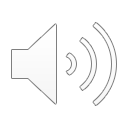 Методи боротьби з внутрішньою контамінацією
Зменшує та/або пригнічує всмоктування з шлунково-кишкового тракту – (Берлінська лазурь)
Блокує поглинання органом – (Йодид калію)
Хелатування – (ДТПА)
Видалення радіонукліда з рани – хороший метод для альфа-випромінювачів
[Speaker Notes: Існує кілька стратегій, які можна використати для прискорення виведення радіоактивних ізотопів з організму. В більшості із цих стратегій використовуються хімічні властивості ізотопу або біологічні процеси, які організм використовує для регулювання інкорпорації цих речовин. Зрештою, метою медичних методів протидії є якнайшвидше виведення радіоактивних частинок з організму, перш ніж вони зможуть потрапити в органи або тканини. Існує безліч способів боротьби з внутрішньою контамінацією, але найпоширенішими методами є застосування Берлінської лазурі, йодиду калію та ДТПА (Діетилентріамінпентаоцтової кислоти - Diethylenetriaminepentaaceticacid).]
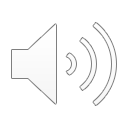 Берлінська лазур
Схвалена Управлінням з санітарного нагляду за якістю харчових продуктів та медикаментів (США) для протидії цезію (Cs) і талію (Tl)
Ці ізотопи є розчинними – вони потрапляють у печінку, потім у жовч і назад у тонкий кишечник
Берлінська лазур зв'язує розчинний цезій або талій у шлунково-кишковому тракті, роблячи його нерозчинним і виводиться через ШКТ (минаючи ентерогепатичну циркуляцію) 
Виводить 70% при кожному проходженні через ШКТ і скорочує біологічний період виведення
[Speaker Notes: Берлінська лазур, також відома як Radiogardase®, є добре вивченим і схваленим Управлінням з санітарного нагляду за якістю харчових продуктів та медикаментів (США) медичним засобом протидії потраплянню цезію і талію в організм. Цезій, поширений побічний продукт ядерних вибухів, буде всмоктуватися в шлунково-кишковому тракті, транспортуватися в печінку, де він інкорпорується у жовч. Потім жовчні кислоти повертається в тонкий кишківник як частина ентерогепатичної циркуляції. Берлінська лазур зв'язується з розчинним цезієм у шлунково-кишковому тракті, роблячи його нерозчинним. Сполука Берлінської лазурі та цезію потім може виводитися з калом, оскільки вона не буде абсорбуватися в нерозчинному стані. Берлінська лазур має приблизно 70% ефективність у вловлюванні розчинного цезію, присутнього в шлунково-кишковому тракті.]
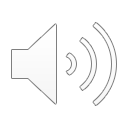 Берлінська лазур
Берлінська лазур або Radiogardase®: 500 мг в капсулі
Рекомендована доза для дорослих: 3 грами перорально 3 рази на день
Рекомендована доза для дітей: 1 грам перорально 3 рази на день
Побічні дії = запор і синій кал
Продовжувати доки біологічний аналіз калу не покаже мінімальний радіологічний вміст
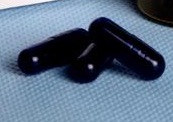 [Speaker Notes: Берлінську лазур приймають в капсулах по 500 міліграмів, як показано на малюнку зліва. Рекомендована доза для дорослих становить 3 грами, або шість капсул, три рази на день.  Дітям рекомендується приймати по одному граму або дві капсули тричі на день. Основними побічними ефектами прийому берлінської лазурі є запори і синій колір фекалій. Особи, які приймають Берлінську лазур для протидії внутрішній контамінації, повинні продовжувати приймати ліки, доки біологічні аналізи фекалій не будуть у межах прийнятного рівня або відповідатимуть іншим клінічним критеріям, що підтвердять можливість припинення лікування.]
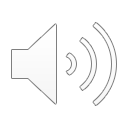 Йодид калію
Радіоактивний йод131
Ізотоп, поширений при аварії на реакторі або ядерному вибуху
I131 пов’язують із раком щитоподібної залози (особливо протягом перших 20 років життя)
Йодид калію блокує або насичує щитовидну залозу стабільним йодом
Прийом 130 міліграмів йодиду калію у формі таблеток протягом перших 6-12 годин після події
Забезпечує захист приблизно на 24 години
Лікування слід продовжувати до тих пір, поки пацієнт не перестане піддаватися значному впливу радіоактивного йоду
[Speaker Notes: Інкорпорації в щитоподібну залозу радіоактивного йоду 131, який зазвичай виділяється при ядерних вибухах або аваріях на реакторах, можна запобігти профілактичною дозою стабільного йодиду. Йод 131 пов’язують із розвитком раку щитоподібної залози, особливо в осіб, які зазнали його впливу протягом перших 20 років життя. Щитоподібна залоза неймовірно ефективно концентрує будь-який йод у крові, який використовується для виробництва тиреоїдних гормонів. Йодид калію, як нерадіоактивне джерело йоду, може швидко поповнювати запаси йоду в щитоподібній залозі і тим самим блокувати надходження радіоактивного йоду-131. Пацієнти, які вважаються придатними для лікування йодидом калію, повинні прийняти 130 міліграмів йодиду калію у формі таблеток протягом перших 6-12 годин після події, після якої виділяються частинки йоду-131. Кожна доза забезпечує захист приблизно на 24 години, і тому лікування слід продовжувати щодня до тих пір, поки пацієнт не перестане піддаватися значному впливу радіоактивного йоду. Слід зазначити, що навіть після того, як радіоактивний шлейф розсіється, радіоактивний йод, який потрапляє в організм корів та іншої худоби, може бути присутнім у молоці та інших молочних продуктах. Рятувальники та служби екстреного реагування, які потрапляють у радіоактивні зони після серйозної ядерної події, також повинні розглянути можливість прийому йодиду калію перед входом у забруднену зону.]
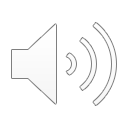 Рекомендації Всесвітньої організації охорони здоров’я щодо йодиду калію за віковими групами
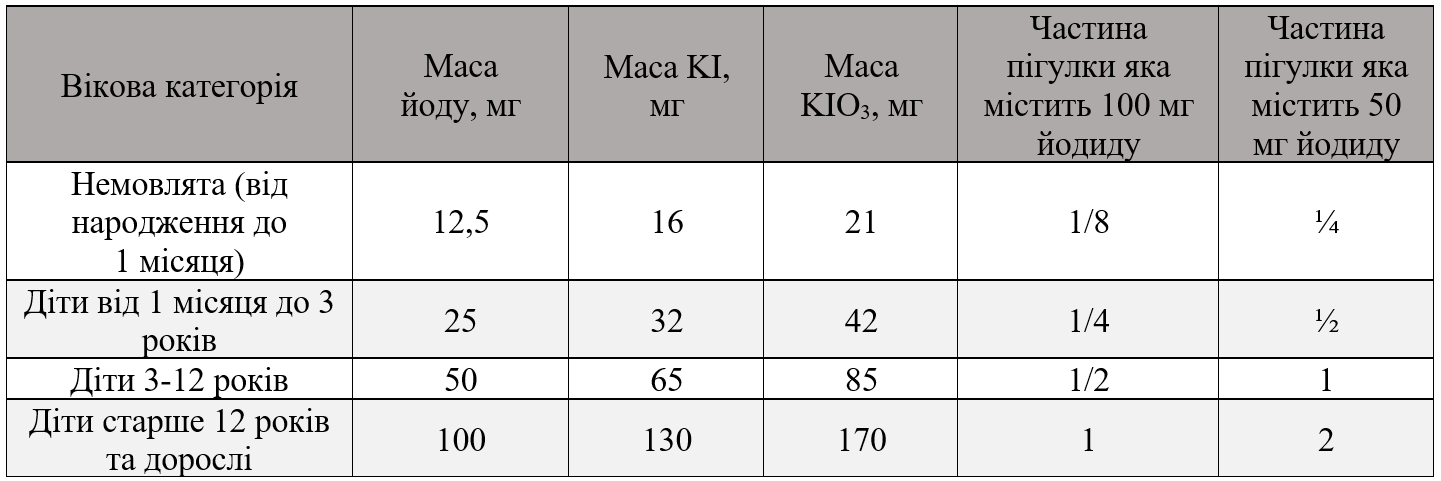 Блокування йодом щитовидної залози Рекомендації щодо планування та реагування на радіологічні та ядерні надзвичайні ситуації ISBN 978 92 4 155018 5 © Всесвітня організація охорони здоров’я, 2017 р.
[Speaker Notes: Як показано на цій діаграмі, радіоактивний йод становить найбільшу небезпеку для дітей, молодих людей і плоду вагітної жінки. Особи старше 40 років отримають обмежену користь від йодиду калію, окрім випадків, якщо вони були опромінені дуже високою дозою або якщо вони зазнають тривалого впливу радіоактивного йоду. Будь ласка, зверніть увагу, що рекомендована доза зменшується вдвічі для дітей та підлітків у віці від трьох до 12 років. Для новонароджених та дітей віком до трьох років рекомендовані дози йодиду калію є навіть нижчими.]
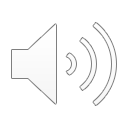 Побічні дії
Транзиторний гіпотиреоз у новонароджених <1 місяця життя
Виявили у 214 новонароджених (0.37%) у Польщі після Чорнобилю 
Транзиторний гіпотиреоз може серйозно вплинути на інтелектуальний розвиток
Відслідковуйте рівень тиреотропного гормону і T4 протягом перших місяців життя новонароджених при застосуванні йодиду калію
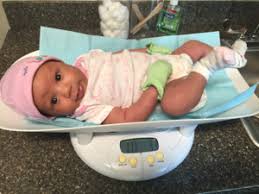 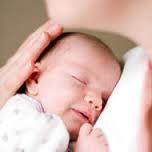 Huggies.com.au
Whattoexpect.com
[Speaker Notes: Попри те, що йодид калію добре переноситься і спричиняє мало ускладнень, існує одна група, яка потребує особливого спостереження при призначенні йодиду калію. У новонароджених віком до одного місяця після введення йодиду калію розвивається значний транзиторний гіпотиреоз. У цьому віці та на стадії неврологічного розвитку цей транзиторний гіпотиреоз може мати значний вплив на інтелектуальний розвиток. Тому в цьому віковому діапазоні необхідно ретельно контролювати рівень тиреотропного гормону і Т4 протягом перших місяців життя при застосуванні йодиду калію.]
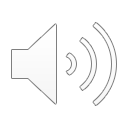 ДТПА (Діетилентріамінпентаоцтова кислота)
[Speaker Notes: Третім медичним препаратом, який зазвичай використовується, є ін’єкція ДТПА або діетилентріамінпентаоцтова кислота, або тринатрій пентетат. Для ясності ми називатимемо його ДТПА.  Але, будь ласка, майте на увазі, що на звичайній упаковці цього препарату може використовуватися будь-яка з цих назв.]
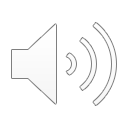 ДТПА (Діетилентріамінпентаоцтова кислота)
Протидія плутонію, америцію, курію – схвалено Управлінням з санітарного нагляду за якістю харчових продуктів та медикаментів (США)  
Усі мають довгий біологічний період напіврозпаду
Націлені на кістки → введення в найкоротші терміни (< 2 годин)
Кальцій ДТПА (Ca-DTPA) та цинк ДТПА (Zn-DTP)- хелатотерапія
[Speaker Notes: ДТПА застосовується у випадках підозри на зараження плутонієм та америцієм, які могли бути присутніми при ядерному вибуху та могли потрапити в організм.  Ці радіоактивні ізотопи мають тривалий біологічний період напіврозпаду. Це пов’язано з тим, що вони націлюються на кістки, і розчинна частина буде переважно відкладатися в кістках як аналог кальцію. Оскільки кісткова структура дуже повільно оновлюється, вкрай важливо якомога швидше розпочати медичні контрзаходи за допомогою ДТПА.  В ідеалі першу дозу слід ввести протягом двох годин після зараження.  Вона випускається у двох формах: кальцій ДТПА та цинк ДТПА.]
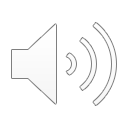 Кальцій ДТПА (Ca-DTPA)
Діетилентріамінпентаоцтова кислота кальцію тринатрію пентат
Приблизно в 10 разів > ефективніше ніж цинк ДТПА для першої дози
Після 24 годин кальцій ДТПА = цинк ДТПА за ефективністю
Багаторазове введення кальцію ДТПА може виснажити цинк, магній і марганець
Відслідковуйте рівень мікроелементів
Перейдіть на цинк ДТПА для подальшого застосування
[Speaker Notes: Кальцій ДТПА приблизно в 10 разів ефективніший, ніж цинк ДТПА, проте лише для початку хелатотерапії. Після першої дози кальцій ДТПА та цинк ДТПА однаково ефективні для лікування внутрішньої контамінації. Багаторазове введення кальцію ДТПА може призвести до виснаження необхідних для організма мікроелементів, таких як цинк, магній і марганець. З цієї причини, як правило, рекомендується, щоб після першої дози кальцію ДТПА в наступних процедурах застосовувався цинк ДТПА.]
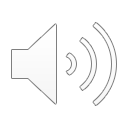 Рекомендації щодо дозування ДТПА
Рекомендації Управління з санітарного нагляду за якістю харчових продуктів та медикаментів (США) щодо кальцію ДТПА та цинку ДТПА 
Спочатку - 1 гр кальцію ДТПА IV – перша доза
Повторно 1 гр цинку ДТПА кожні 24 години, якщо результати біоаналізу вказують на необхідність додаткової хелатотерапії
Для інгаляцій: використовуйте небулайзер (розведення 1:1 з водою/фізіологічним розчином)
Для зрошення ран:
1 гр ДТПА та 10 мілілітрів 2% лідокаїну на кожні 100 мілілітрів стерильного фізіологічного розчину
[Speaker Notes: Поточні рекомендації Управління з санітарного нагляду за якістю харчових продуктів та медикаментів (США) щодо ДТПА наведені тут. Початкову дозу - 1 грам кальцію ДТПА слід вводити внутрішньовенно, як тільки з’являється підозра про внутрішнє зараження цими ізотопами. Подальші дози - 1 грам цинку ДТПА слід вводити кожні 24 години, поки результати біоаналізу не покажуть, що хелатотерапії більше не приносить користі. Особам з інгаляційним зараженням можна вводити ДТПА за допомогою небулайзера. Його також можна використовувати для підвищення ефективності зрошення під час знезараження рани шляхом додавання одного грама ДТПА та 10 мілілітрів 2% лідокаїну на кожні 100 мілілітрів стерильного фізіологічного розчину, що використовується для зрошення.]
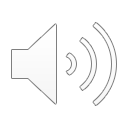 ДТПА – відносні протипоказання
Вагітність - Дослідження кальцію ДТПА для оцінки канцерогенезу, мутагенезу та порушення фертильності не проводилися. Дані про вплив на сперматогенез відсутні. Використовуйте цинк ДТПА замість кальцію ДТПА якщо ризик зараження перевищує ризик від ДТПА
Діабетики на інсуліні - Використовуйте цинк ДТПА та контролюйте рівень глюкози
Пригнічення мієлопоетичних тканин – (лейкопенія) клінічні припущення
Порушення функції нирок – може знизити швидкість елімінації та збільшити концентрацію T1/2 в кальції ДТПА 
Діти – даних немає
[Speaker Notes: Загалом, ДТПА вважається відносно безпечним препаратом, проте кількість досліджень його впливу на людський організм обмежена. Важливих досліджень, що оцінюють вживання ДТПА вагітними пацієнтками, не проводилося. Існує теоретичне побоювання, що кальцій ДТПА може спричиняти штучно занижений рівень ендогенних металів, що може негативно позначитися на розвитку плоду. Тому, якщо було прийнято рішення вживати ДТПА під час вагітності, рекомендується вживати лише цинк ДТПА. Однак завжди майте на увазі, що радіонукліди проникають через плаценту, тому необхідно провести аналіз співвідношення ризику і користі. Інсулінозалежним діабетикам слід призначати цинк ДТПА та ретельно контролювати рівень глюкози під час активного лікування пацієнта. Достовірних даних про прийом ДТПА дітьми немає.]
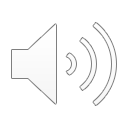 Видалення радіоактивного стороннього тіла
Локалізація джерела випромінювання може бути утруднена з альфа-частинками
Радіоактивне забруднення з рани може потрапити до регіонарних лімфатичних вузлів
Промивайте рани ДТПА/сольовим розчином
Знезаражуйте – не пошкоджуйте тканини
Закриття рани залежить від медичних потреб
Рекомендовано консультації хірургів
[Speaker Notes: Нарешті, кілька коментарів щодо хірургічного видалення радіоактивних сторонніх тіл. Локалізація джерела випромінювання може бути утруднена, і з цим виникає ще більше труднощів при роботі з сторонніми тілами, що випромінюють альфа-частинки. Хірургічна консультація і продуманий план хірургічного втручання для виявлення радіоактивних сторонніх тіл перед операцією підвищать ймовірність успіху та зменшить ускладнення в цих випадках. Якщо радіоактивні сторонні тіла є розчинними або можуть бути розщеплені біологічними процесами, слід очікувати, що в кінцевому підсумку радіоактивне забруднення з рани переміститься в регіонарні лімфатичні вузли. У цих випадках може бути корисним лімфатичне картування та сканування лімфатичних вузлів. При обробці відкритої забрудненої рани, пам'ятайте, що додавання ДТПА до зрошувальної рідини може дати кращі результати. Під час знезараження рани уникайте подальшого пошкодження м’яких тканин, яке прискорить розповсюдження радіологічного забруднення. Після знезараження рани рішення про її закриття має ґрунтуватися на медичних потребах і принципах хірургії.]
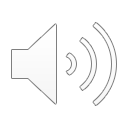 Дякуємо!
https://orise.orau.gov/reacts/

Завантажте наш додаток REAC/TS RadMed
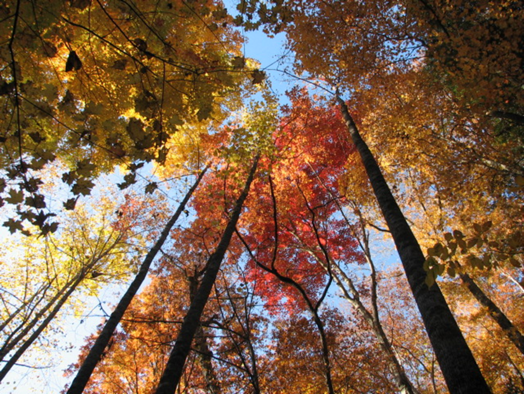 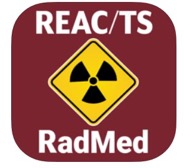 [Speaker Notes: Ця презентація щодо медичних заходів роботи із внутрішньою контамінацією радіоактивними частинками, представлена Центром допомоги та навчання із радіаційних надзвичайних ситуацій (REAC/TS) в Оук-Рідж Теннесі. 

Пам'ятайте, що основні дані з цієї презентації можна знайти у двосторінковій Інформаційній картці для надавачів медичних послуг, яку можна завантажити з веб-сайту REAC/TS. Додаткова інформація та вказівки доступні в додатку REAC/TS RadMed, який можна завантажити на Android і Apple.]